Finding Water Molecules with Important Biological Activity

Rongfu Zhang1,2, Timothy A. Cross1,2, Xinhua Peng3, Riqiang Fu1
National High Magnetic Field Laboratory; 2. Florida State University; 3. University of Science and Technology of China
 
Funding Grants: G.S. Boebinger (NSF DMR-1644779); T.A. Cross (NIH GM122698)
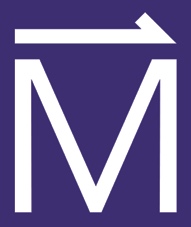 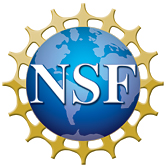 Understanding the structures and dynamics of water molecules in biological systems, such as proteins and membranes, is crucial for addressing many problems in biology and medicine.  To date, a direct NMR probe of “bound” water molecules in proteins and membranes has been evasive, largely because their signals are obscured by those of highly-mobile “bulk” water molecules.
Researchers have developed a novel 17O solid-state NMR technique, in combination with the highest-field NMR magnet in the world (35.2T, Series-Connected-Hybrid, SCH) and 17O-enriched water, to selectively suppress the dominant bulk water signals and allow for the direct detection of the bound water signals in an extensively hydrated lipid bilayer environment. 
With this new approach, two chemically and dynamically distinct water species in the headgroup region of hydrated dimyristoylphosphatidylcholine (DMPC) lipid bilayers are identified for the first time. These interfacial water molecules are relatively stable for time periods on the order of milliseconds, providing an opportunity to characterize water dynamics on the millisecond or longer timescales in biomacromolecules of great biological significance.
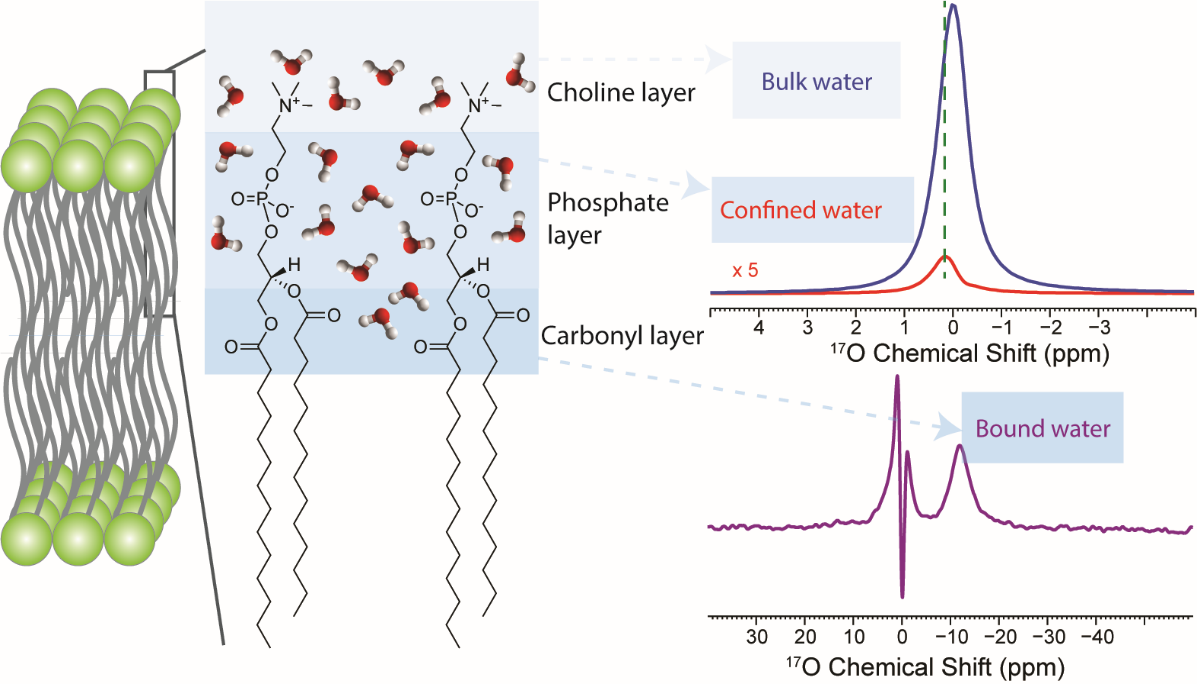 Left: Molecules in the lipid bilayer under study. The hydration of the headgroup region is highlighted with different blue background shading reflecting the waters that interact with the choline, phosphate and carbonyl groups of the lipid headgroups. 
Right: The 17O NMR resonances of individual “bound” water molecules that are located in different layers of the lipid headgroup region, made visible using the 35.2T Series Connected Hybrid magnet system, even in the presence of much larger numbers of “bulk” water molecules.
Facilities and instrumentation used:  NMR/MRI Facility: NHMFL 18.8T/800 MHz; DC Facility: 36T SCH.
Citation: Zhang, R.; Cross, T.A.; Peng, X.H.; Fu, R., Surprising Rigidity of Functionally Important Water Molecules Buried in the Lipid Headgroup Region, Journal of the American Chemical Society, 144, 7881-7888 (2022) doi.org/10.1021/jacs.2c02145
Finding Water Molecules with Important Biological Activity

Rongfu Zhang1,2, Timothy A. Cross1,2, Xinhua Peng3, Riqiang Fu1
National High Magnetic Field Laboratory; 2. Florida State University; 3. University of Science and Technology of China
 
Funding Grants: G.S. Boebinger (NSF DMR-1644779); T.A. Cross (NIH GM122698)
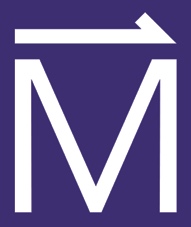 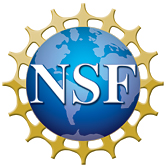 What is the finding? A new nuclear magnetic resonance (NMR) technique at 35.2T can identify 17O NMR signals of chemically and dynamically distinct water molecules. These signals are typically obscured by the large signals of bulk water.
Why is this important? Water is ubiquitous and essential for the existence of all known life forms. Recently, it has been recognized that the mobility of water molecules in constrained biological systems is restricted and highly related to important biological functions. However, direct observation of these water molecules is challenging due to their extremely low populations compared to that of bulk water molecules. This new technique efficiently suppresses the large 17O NMR  signals arising from bulk water molecules, thereby allowing for the detection of individual water molecules in a lipid bilayer environment, providing new opportunities to study biologically relevant water molecules in biological systems. 
Why did this research need the MagLab?  High field magnets significantly improve both sensitivity and resolution of 17O NMR spectra of bound water molecules. The MagLab’s 35.2T Series Connected Hybrid system, the highest-field NMR spectrometer in the world, is essential for this research.
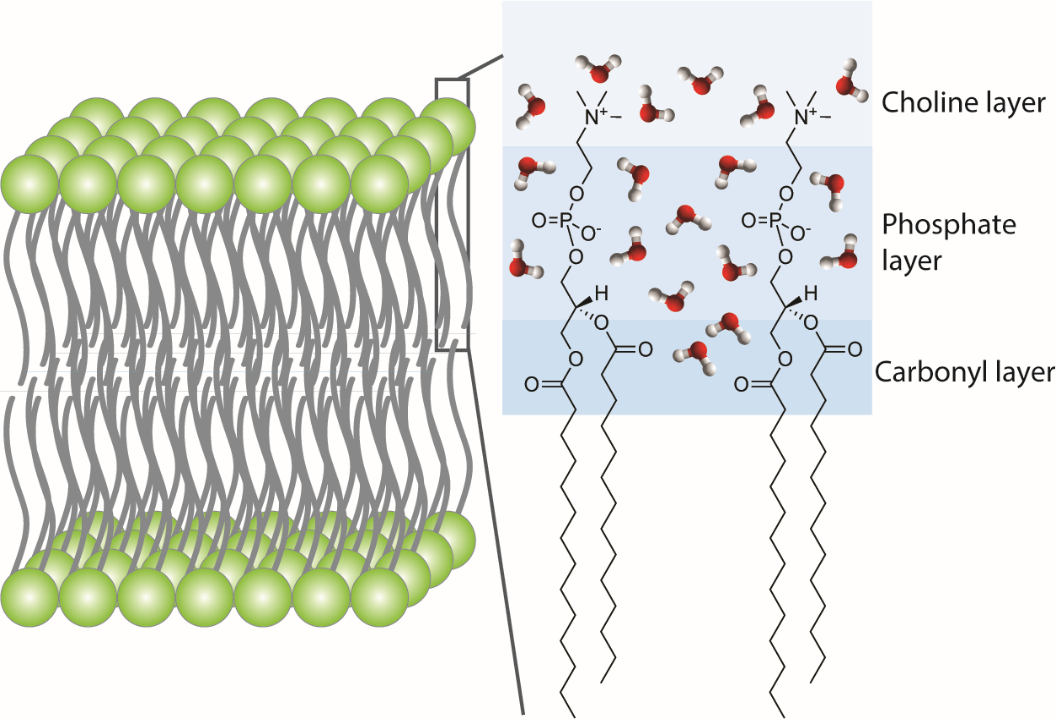 A schematic model for the hydrated phospholipid bilayer, which is a model of biological membranes. The hydration of the headgroup region is highlighted with different blue background shading reflecting the waters that interact with the choline, phosphate and carbonyl groups of the lipid headgroups. High-field 17O solid-state NMR at 35.2T identifies and fingerprints the individual water molecules that are located at different layers of the phospholipid headgroup region.
Facilities and instrumentation used:  NMR/MRI Facility: NHMFL 18.8T/800 MHz; DC Facility: 36T SCH.
Citation: Zhang, R.; Cross, T.A.; Peng, X.H.; Fu, R., Surprising Rigidity of Functionally Important Water Molecules Buried in the Lipid Headgroup Region, Journal of the American Chemical Society, 144, 7881-7888 (2022) doi.org/10.1021/jacs.2c02145